Properties of benign and malignant tumors
Dr. Maria A. Arafah
Assistant Professor – Department of Pathology
http://fac.ksu.edu.sa/mariaarafah/courses
16/10/2019
Path 211
2
Objectives
Compare between benign & malignant tumors in terms of differentiation, rate of growth, local invasion & metastases.
Identify the morphological features that differentiate between benign & malignant tumors.
Define the terms: differentiation & anaplasia.
List the pathways by which malignant tumors spread.
Define the terms: dysplasia & carcinoma in situ.
16/10/2019
Path 211
3
Introduction
Features to distinguish between benign & malignant tumors:

Differentiation & anaplasia

Rate of growth

Local invasion

Metastasis
16/10/2019
Path 211
4
Differentiation & Anaplasia
Differentiation & anaplasia are characteristics seen only in the parenchymal cells that constitute the transformed elements of neoplasms.

Differentiation: the extent to which the parenchymal cells of the tumor resemble their normal counterparts morphologically and functionally
16/10/2019
Path 211
5
Differentiation & Anaplasia
Differentiation:

Well differentiated = closely resemble their normal counterparts

Moderately differentiated

Poorly differentiated

Undifferentiated  (Anaplasia)
16/10/2019
Path 211
6
Differentiation & Anaplasia
Benign neoplasms are composed of well-differentiated cells that closely resemble their normal counterparts.

Lipoma: mature fat cells laden with cytoplasmic lipid vacuoles.

Chondroma: mature cartilage cells that synthesize their usual cartilaginous matrix (evidence of morphologic and functional differentiation)

In well-differentiated benign tumors, mitoses are usually rare and are of normal configuration.
16/10/2019
Path 211
7
Differentiation & Anaplasia
The more differentiated the tumor cell, the more completely it retains the functional capabilities of its normal counterparts.

e.g. benign neoplasms and even well-differentiated cancers of endocrine glands frequently elaborate the hormones characteristic of their origin.
16/10/2019
Path 211
8
Differentiation & Anaplasia
The stroma carrying the blood supply is crucial to the growth of tumors but does not aid in the separation of benign from malignant ones.

However the amount of stromal connective tissue determines the consistency of a neoplasm.

e.g. certain cancers induce a dense, abundant fibrous stroma (desmoplasia), making them hard, so-called scirrhous tumors.
16/10/2019
Path 211
9
Differentiation & Anaplasia
Lipoma
Chondroma
16/10/2019
Path 211
10
Differentiation & Anaplasia
Malignant neoplasms are characterized by a wide range of parenchymal cell differentiation: from well differentiated to completely undifferentiated.

Between the two extremes lie tumors loosely referred to as moderately differentiated.
16/10/2019
Path 211
11
Differentiation & Anaplasia
Leiomyosarcoma
Squamous cell carcinoma
16/10/2019
Path 211
12
Differentiation & Anaplasia
Malignant neoplasms that are composed of undifferentiated cells are said to be anaplastic.

Anaplasia: loss of the structural and functional differentiation. It is a hallmark of malignancy.
16/10/2019
Path 211
13
Differentiation & Anaplasia
16/10/2019
Path 211
14
Differentiation & Anaplasia
It is important to recognize the following histopathological features in any neoplasm:

Pleomorphism: variation in size and shape
Enlarged nuclei resulting in an increase of nuclear to cytoplasm ratio (that may approach 1:1 instead of the normal 1:4 or 1:6)
Hyperchromasia (dark nuclei) due to coarse & clumped chromatin
Prominent nucleoli
Mitoses (typical or atypical forms)
Giant cells: larger than their neighbors & possess either one enormous nucleus or several nuclei.
16/10/2019
Path 211
15
Differentiation & Anaplasia
Tumor Giant Cells
Atypical Mitosis
16/10/2019
Path 211
16
Dysplasia
Definition: a loss in the uniformity of the individual cells and a loss in their architectural orientation.

It is a non-neoplastic process but a premalignant condition.

It occurs mainly in the epithelia.

Dysplastic cells show a degree of: pleomorphism, N:C ratio, hyperchrmasia, irregular nuclei, increased mitoses, loss of polarity & a disordered maturation or total failure of maturation.
16/10/2019
Path 211
17
Dysplasia
Dysplasia does not mean cancer.

Dysplasia does not necessarily progress to cancer.

Dysplasia may be reversible.

The risk of invasive cancer varies with:
grade of dysplasia (mild, moderate, severe)
duration of dysplasia
site of dysplasia
[Speaker Notes: In dysplastic stratified squamous epithelium, mitoses are not confined to the basal layers, where they normally occur, but may be seen at all levels and even in surface cells.]
16/10/2019
Path 211
18
Dysplasia
16/10/2019
Path 211
19
Dysplasia
Differences between dysplasia & cancer:

Lack of invasiveness.

Reversibility
16/10/2019
Path 211
20
Carcinoma in Situ
If dysplastic changes involve the entire thickness of the epithelium it is called: carcinoma in-situ.

Definition: an intraepithelial malignancy in which malignant cells involve the entire thickness of the epithelium without penetration of the basement membrane.
16/10/2019
Path 211
21
Carcinoma in Situ
It is applicable only to epithelial neoplasms.

It is a true neoplasm with all of the features of malignant neoplasm except invasiveness.

It displays the cytological features of malignancy without invading the basement membrane.
16/10/2019
Path 211
22
Carcinoma in Situ
16/10/2019
Path 211
23
Dysplasia & Carcinoma in Situ
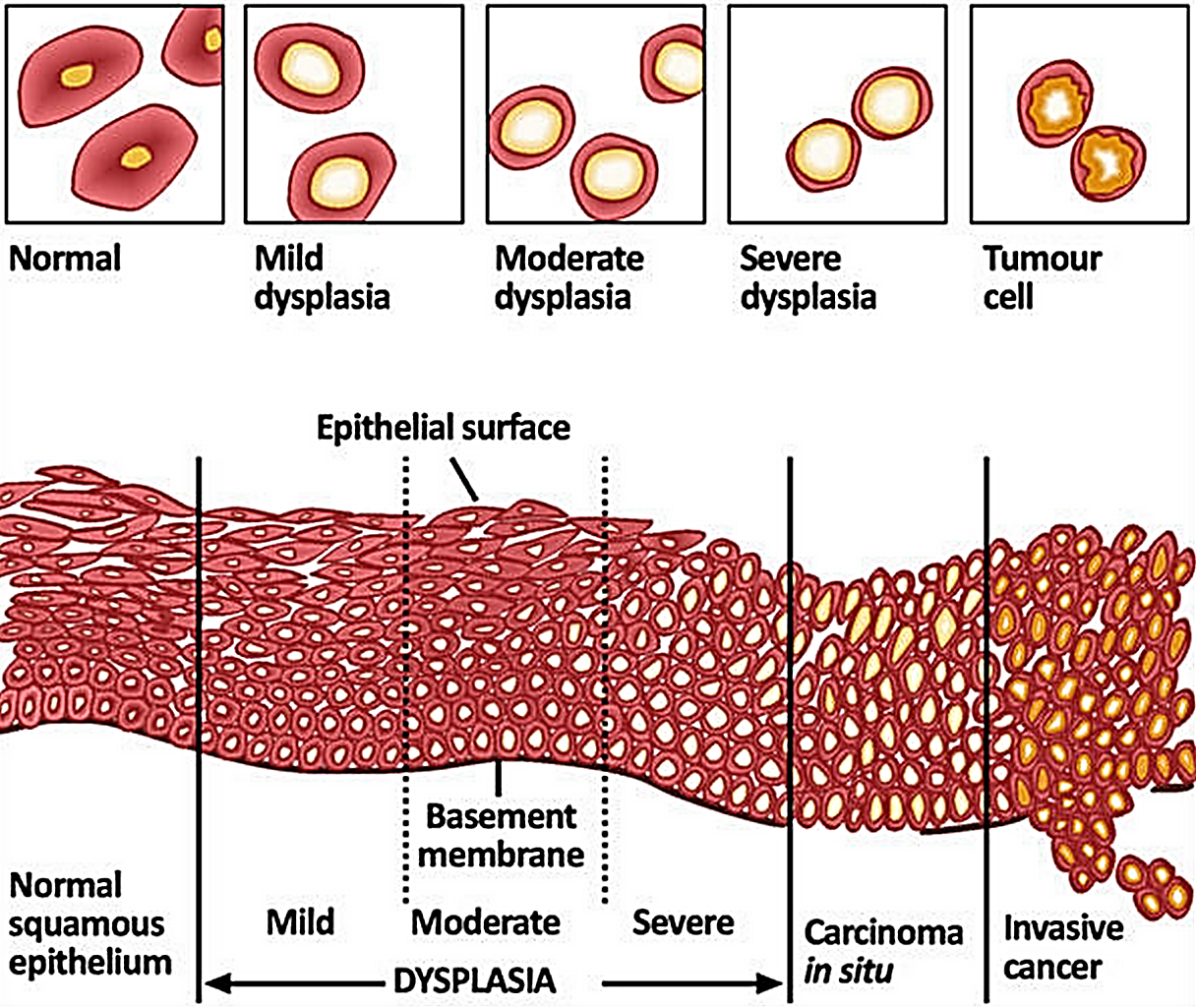 16/10/2019
Path 211
24
Reminder…
Features to distinguish between benign & malignant tumors:

Differentiation & anaplasia

Rate of growth

Local invasion

Metastasis
16/10/2019
Path 211
25
Rate of Growth
Benign tumors:

They usually grow slowly.

Their growth is affected by: adequate blood supply, location or hormones e.g. leiomyoma of the uterus.
16/10/2019
Path 211
26
Rate of Growth
Malignant tumors:

They usually grow fast.

The rate of growth of malignant tumors usually correlates inversely with their level of differentiation.
16/10/2019
Path 211
27
Local Invasion
Benign tumors:

They remain localized.

They cannot invade.

They are usually encapsulated.
16/10/2019
Path 211
28
Local Invasion
16/10/2019
Path 211
29
Local Invasion
Malignant tumors:

They invade the underlying basement membrane or stroma.

They are destructive.

They are usually not encapsulated.
16/10/2019
Path 211
30
Local Invasion*
[Speaker Notes: Next to the development of metastases, local invasiveness is the most reliable feature that distinguishes malignant from benign tumors.]
16/10/2019
Path 211
31
Metastasis
Definition: it is the development of secondary implants of a tumor that are discontinuous with the primary tumor & located in remote tissues.

More than any other attribute, the property of metastasis identifies a neoplasm as malignant.
16/10/2019
Path 211
32
Metastasis
Cancer have different ability to metastasize.

Approximately 30% patients present with clinically evident metastases.

Generally, the more anaplastic and the larger the primary tumor, the more likely it metastasizes.
16/10/2019
Path 211
33
Metastasis
Malignant neoplasms disseminate by one of three pathways:

(1) seeding within body cavities

(2) lymphatic spread

(3) hematogenous spread
16/10/2019
Path 211
34
Metastasis
Spread by seeding occurs when neoplasms invade a natural body cavity.

This mode of dissemination is particularly characteristic of cancers of the ovary, which often cover the peritoneal surfaces widely.
16/10/2019
Path 211
35
Metastasis
Lymphatic spread is more typical of carcinomas.

Breast carcinoma  axillary lymph node

Lung carcinomas  bronchial lymph nodes
16/10/2019
Path 211
36
Metastasis
Hematogenous spread is favored by sarcomas but can also occur in carcinomas.

Veins are more commonly invaded.
16/10/2019
Path 211
37
Metastasis
The liver and lungs are the most frequently involved secondary sites.
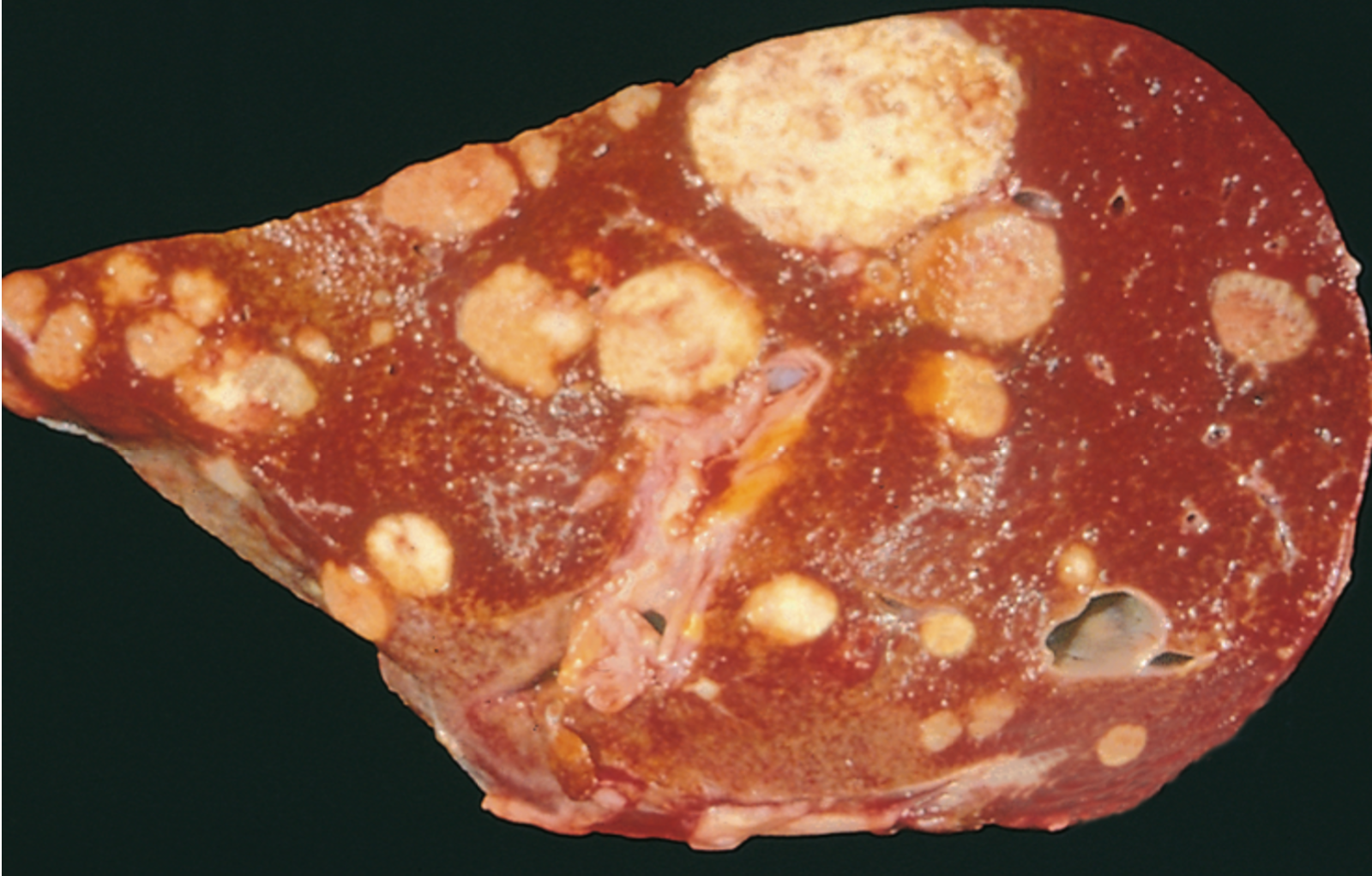 16/10/2019
Path 211
38
Summary
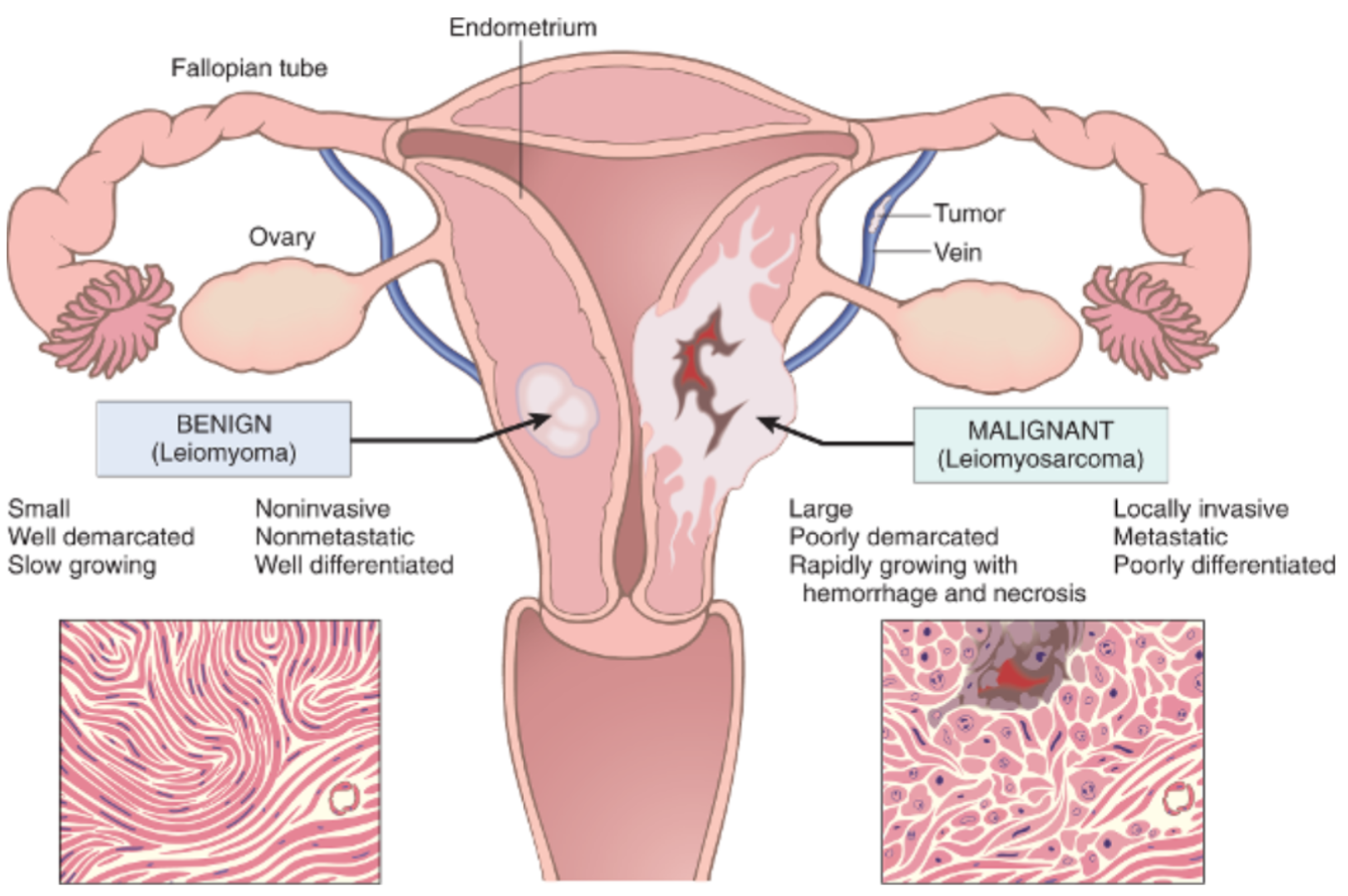 16/10/2019
Path 211
39
Summary
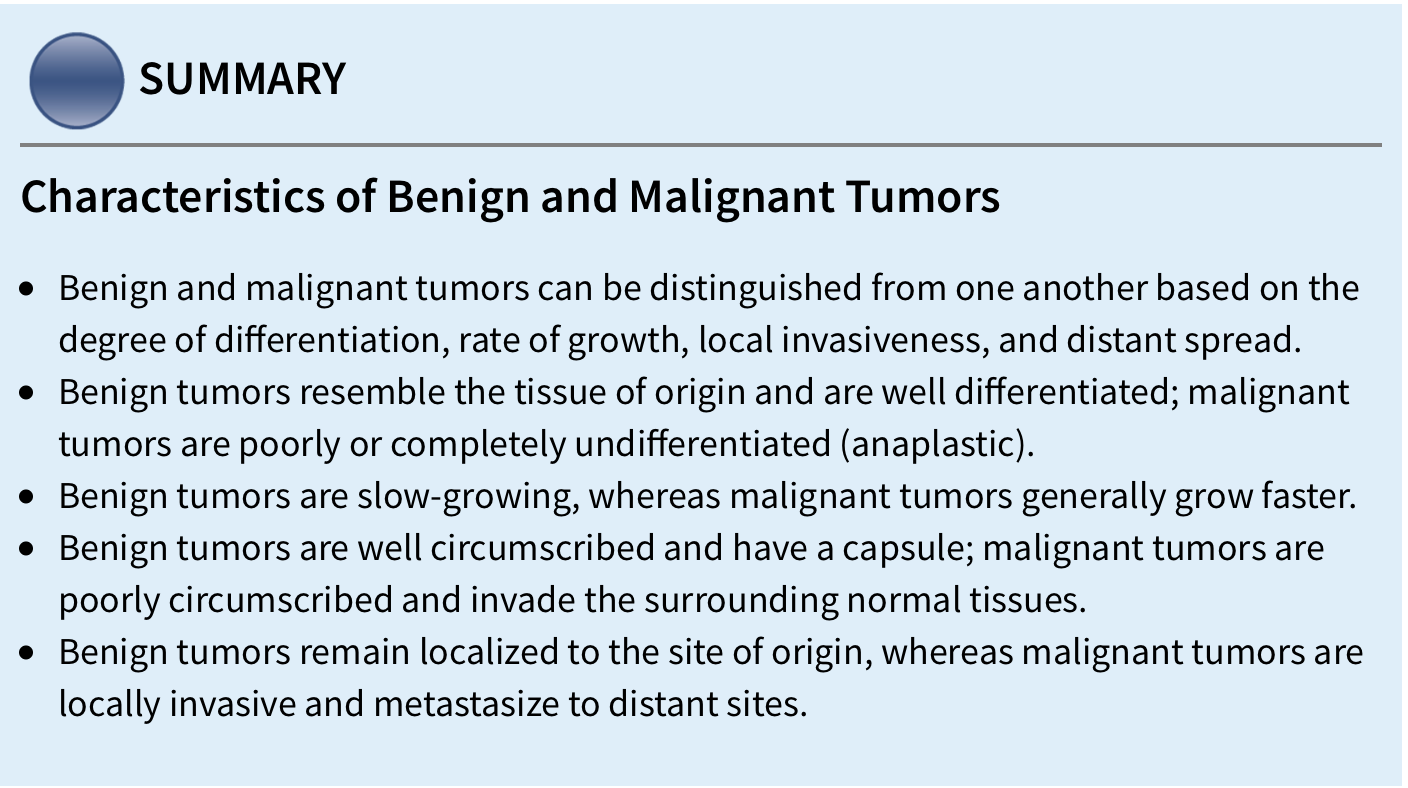 16/10/2019
Path 211
40
Reference
Kumar V, Abbas AK, Aster JC. Robbins Basic Pathology. 10th ed. Elsevier; 2018. Philadelphia, PA.
End of lecture
Thank You